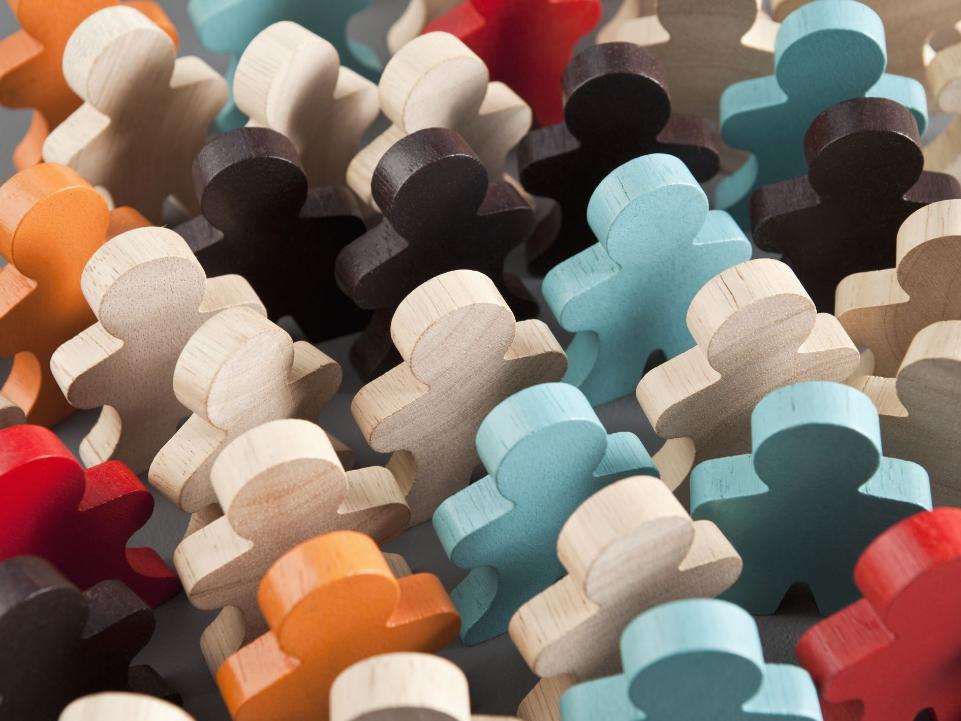 Referral Management - Abstract
Referral Management
Simplify referral management among health systems utilizing Platform Product solution that will allow for automation of referrals from partners and networks.
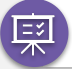 Business Context
Opportunity Size at CommonSpirit:
$4B Global referral mgmt. market size
Problem Statement
Business Outcomes
In-Network and external partner referrals are hindered by siloed systems and manual paperwork increasing leakage, impacting continuity of care and reducing process efficiency
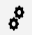 Enhanced efficiencies due to elimination of paperwork and manual referral process steps, and centralized tracking.
Solution Overview
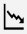 Reduced Leakage due to in-network referrals.
Referral management is planned to be a centralized solution integrated with EMR that streamlines referral process.
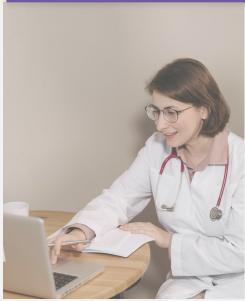 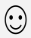 Enhanced continuum of care and improved care plan adherence through closed referral loops and automated notifications.
Product Feature Highlights

Closed loop referrals workflows for internal and external providers

Scheduling system integrations and automated alerts

Centralized referral dashboard

EMR integration for streamlined medical records management

Low code Platform Product solution for rapid development and workflow automation.
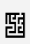 Optimized network utilization by leveraging centralized analytics to identify and address out-of-network referral causes, and filling recruitment gaps to drive in-network revenues.
Enables Integrated Delivery Network (IDN) vision through enhanced in-network coordination across facilities, imaging centers, labs, clinics and other affiliated entities.
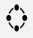 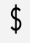 Increased revenue through enhanced utilization of facilities across the network.
Axe the Fax by liberating clinical workflow processes to utilize innovation for better outcomes.
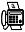 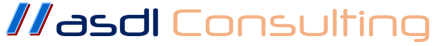 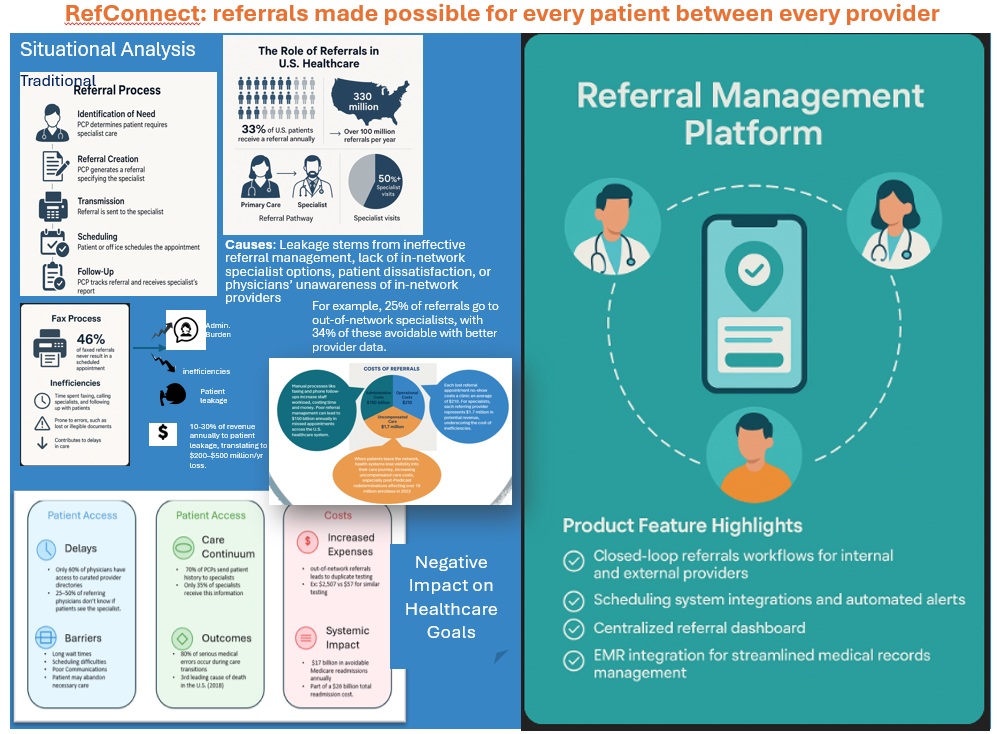